Why Tender?
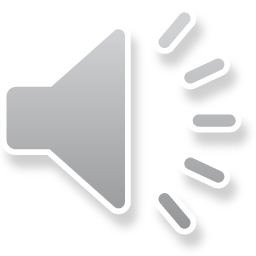 Financial Regulations
Value (ex-VAT) of goods / services
Need an Exemption?
Refer to the Tender Exemption Guidance Notes
£25,000 - £100,000
Over £100,000
Tender process managed by department
Tender process managed by University Purchasing Department
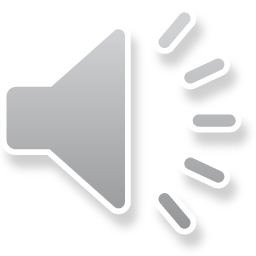 Why Tender?
Why Tender?
Puts suppliers under competitive pressure
Demonstrates value achieved – benchmarking ‘like for like’
Compliance with grant terms
Manages terms and conditions
Supplier responsible for outcomes
Reputation
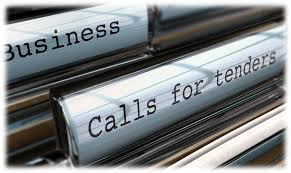 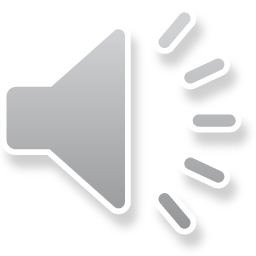 Why Tender?
Tender Exemptions
To justify why a tender process is not possible
Not just inconvenient…
Aim to put us in the same position as if we had tendered
Terms managed
Proof of value to auditors
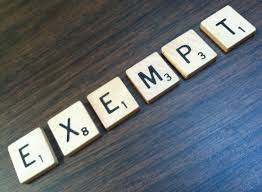 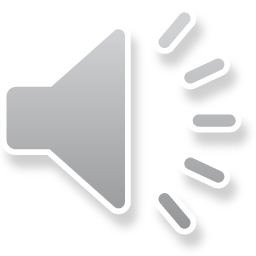 Why Tender?
Valid Tender Exemptions
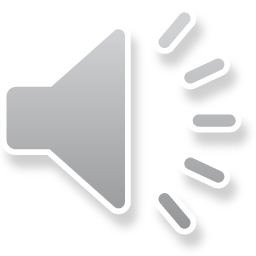 Why Tender?
Approvals – Tender Exemptions
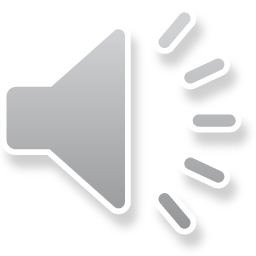 Why Tender?
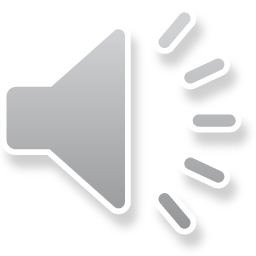 Why Tender?